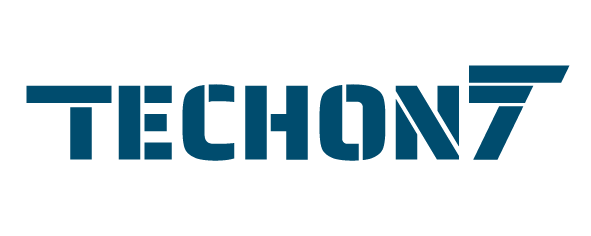 Press release Måned År
Når viden er vigtig
På billedet ses fra venstre: Max Nordberg,      Anders Dahlmann-Hansen og Valdemar. 

Du kan kontakte Max Nordberg for at høre mere om vores produkter til Food & Pharma industrien.
Du kan også læse mere på vores hjemmeside, hvor du også kan downloade kataloger og datasheets.

Contact

Max Nordberg-Hansen

M mnh@techon7.dk

T +45 7060 2777

www.TECHON7.dk
Vores Sales manager, Max Nordberg har igen været på tur og besøgt vores kunde, easyfood A/S i Kolding, hvor der er gang i mange nye og spændende projekter. 

easyfood A/S implementerer vores FT-series, Industrielle Touch Screen Computers, i deres nye produktion til styring og håndtering af de forskellige processer i produktionen.

Med på turen var praktikanten Valdemar, som skulle have et indblik i salg af udstyr til store produktioner.
Anders Dahlmann-Hansen, Chief Analytics Officer, easyfood A/S, gav sig god tid til at vise Max og Valdemar de forskellige områder af fabrikken og gennemgå de nye projekter. 

Det var rigtig spændende, og givtigt at mødet var den på den årlige ” Time to Meet” dag, hvor kunder og leverandører mødes, opsætter boder og uddeler lækkerier fra easyfood.
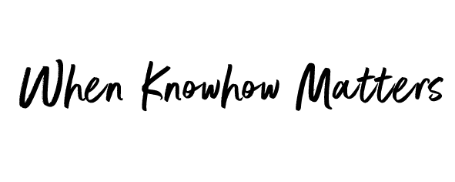 TECHON7  ApS  | Spettrupvej  1C | DK-8722  Hedensted  | +45  7060  2777  | info@techon7.dk | techon7.dk | CVR  38647997